UNIVERSITÀ DEGLI STUDI DI MODENA E REGGIO EMILIA
Dipartimento di Scienze Fisiche, Informatiche e Matematiche
Corso di Laurea in Informatica
Progettazione, Sviluppo e Analisidi un’Applicazione Android nelleTecnologie Cross-PlatformXamarin e Flutter
Relatore:
 Prof. Riccardo Martoglia
Candidato:
 Marco Maretti
Sviluppo Mobile
Nativo
Cross-platform
INTRODUZIONE
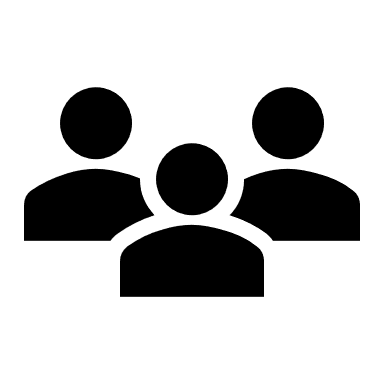 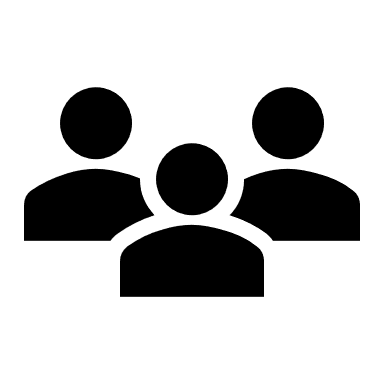 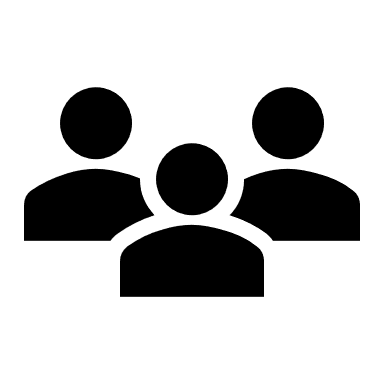 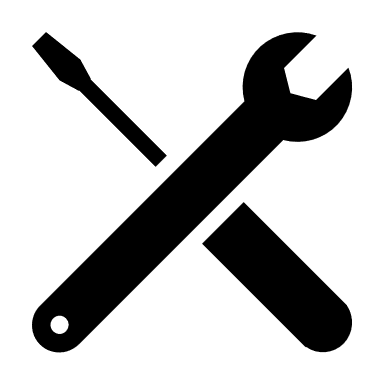 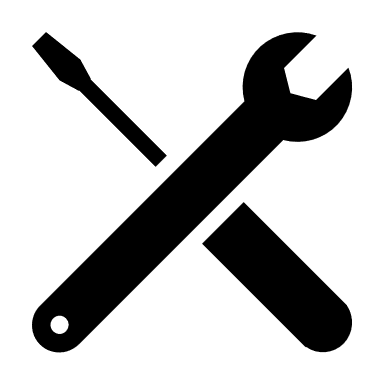 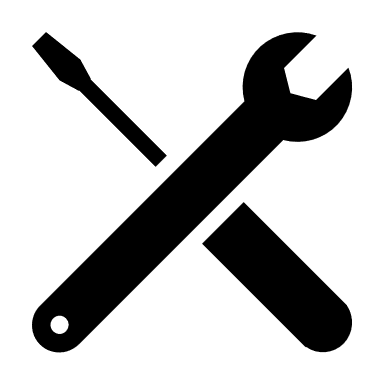 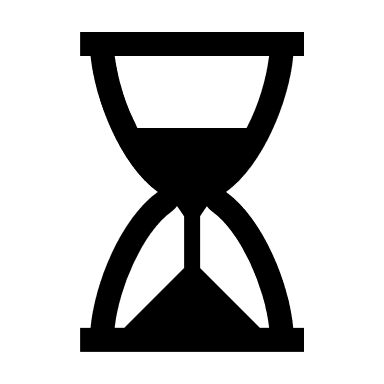 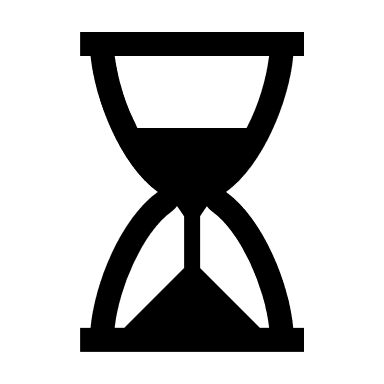 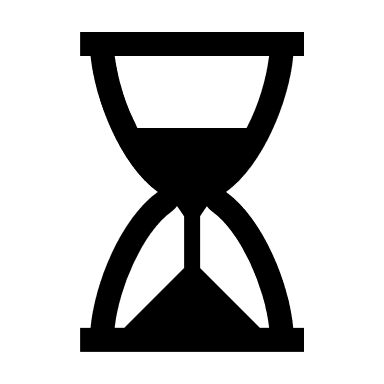 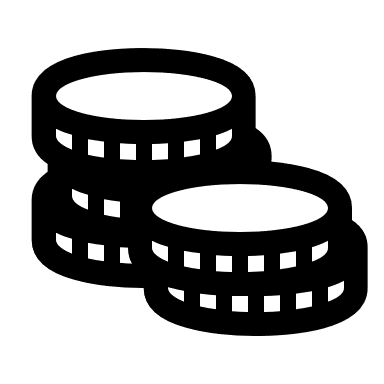 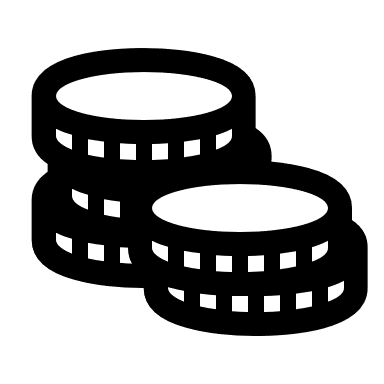 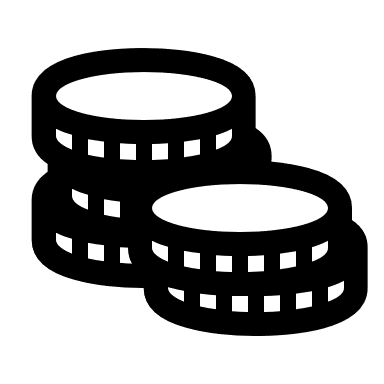 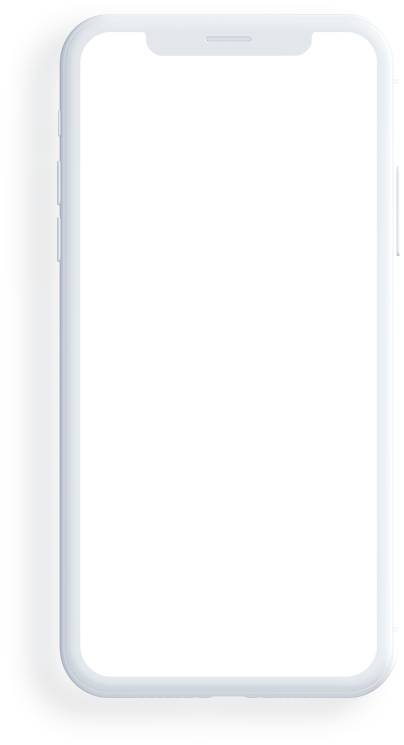 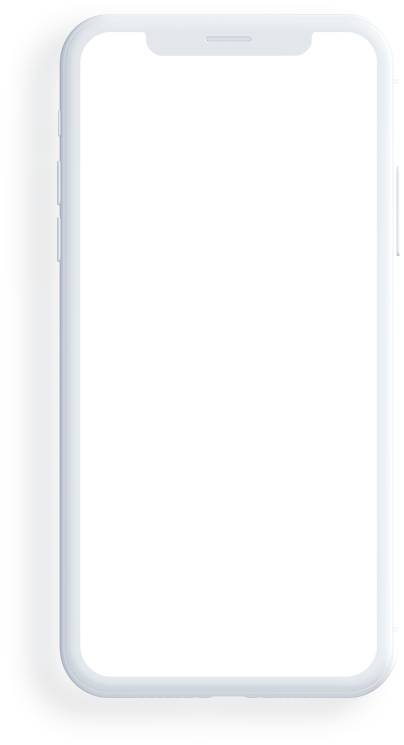 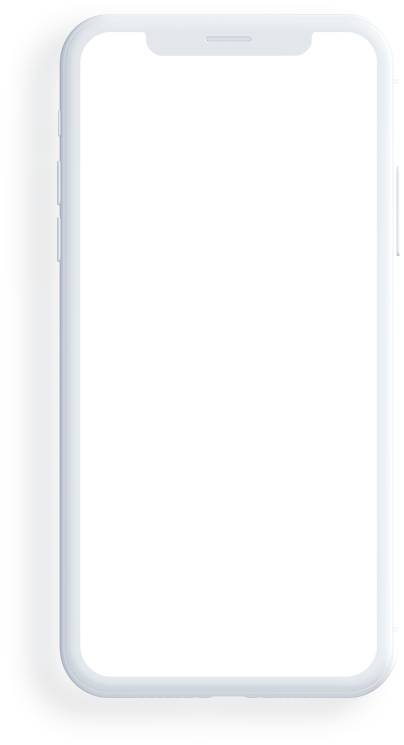 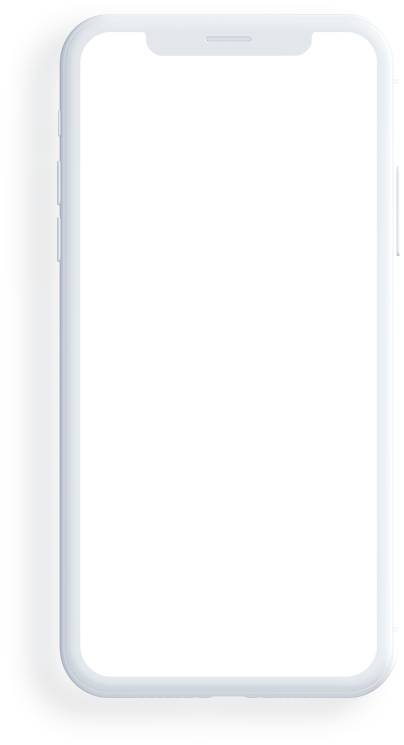 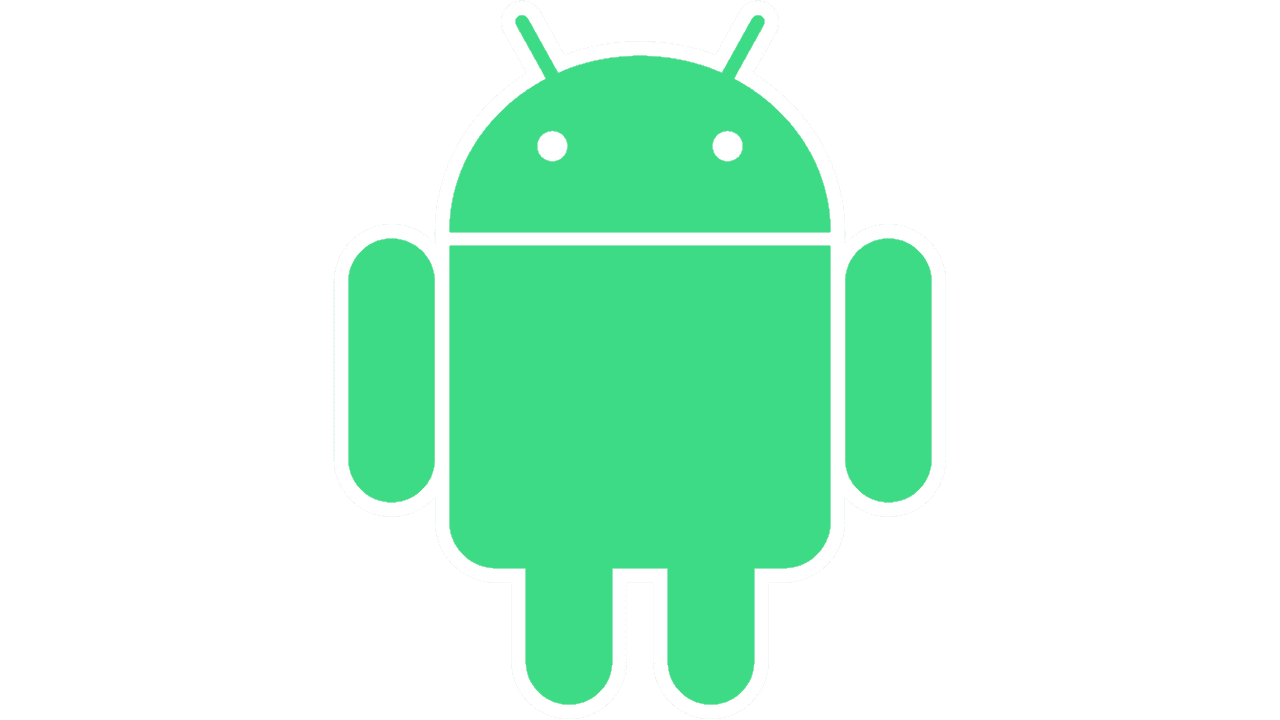 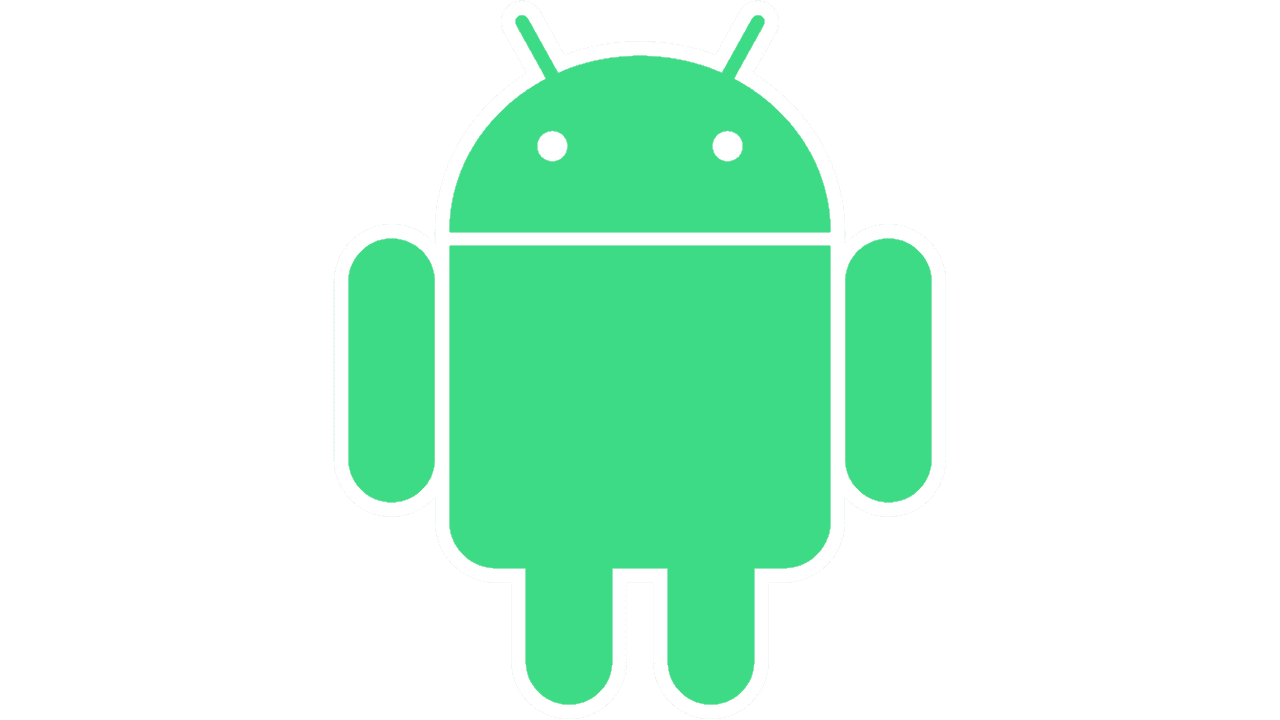 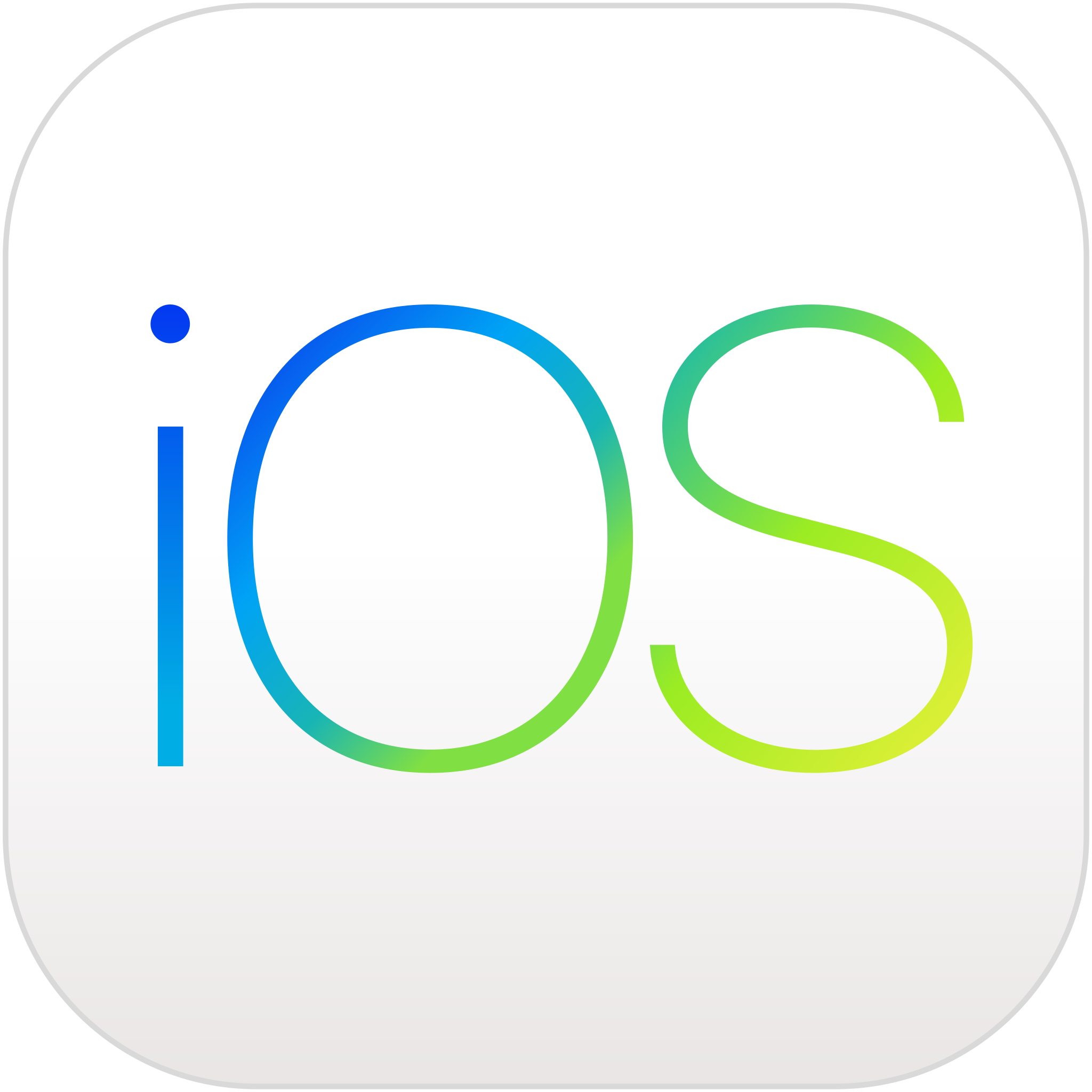 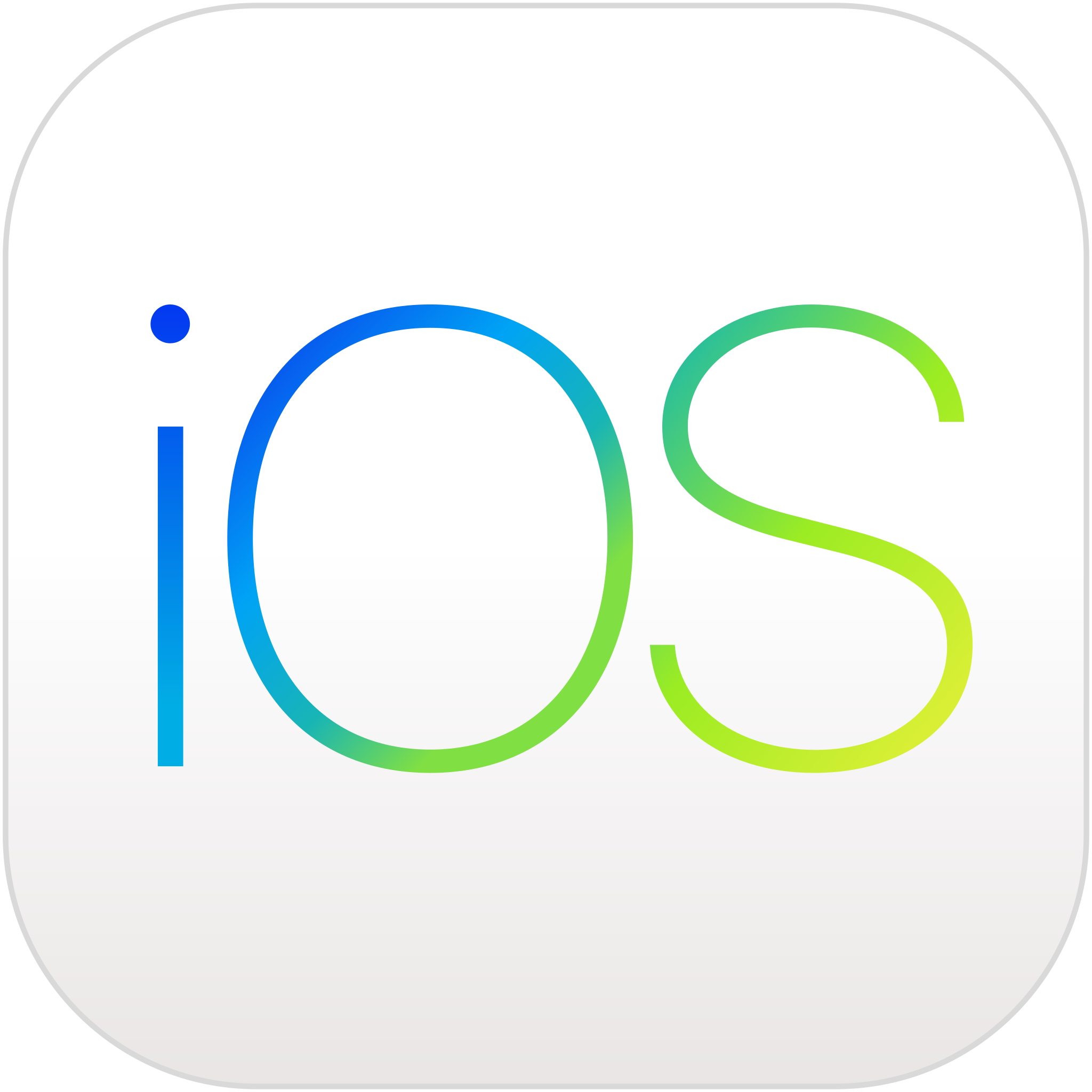 Obiettivo
Sviluppare la stessa applicazione (MyTriageApp) in due framework cross-platform diversi
Analizzare e paragonare i risultati sotto diversi criteri
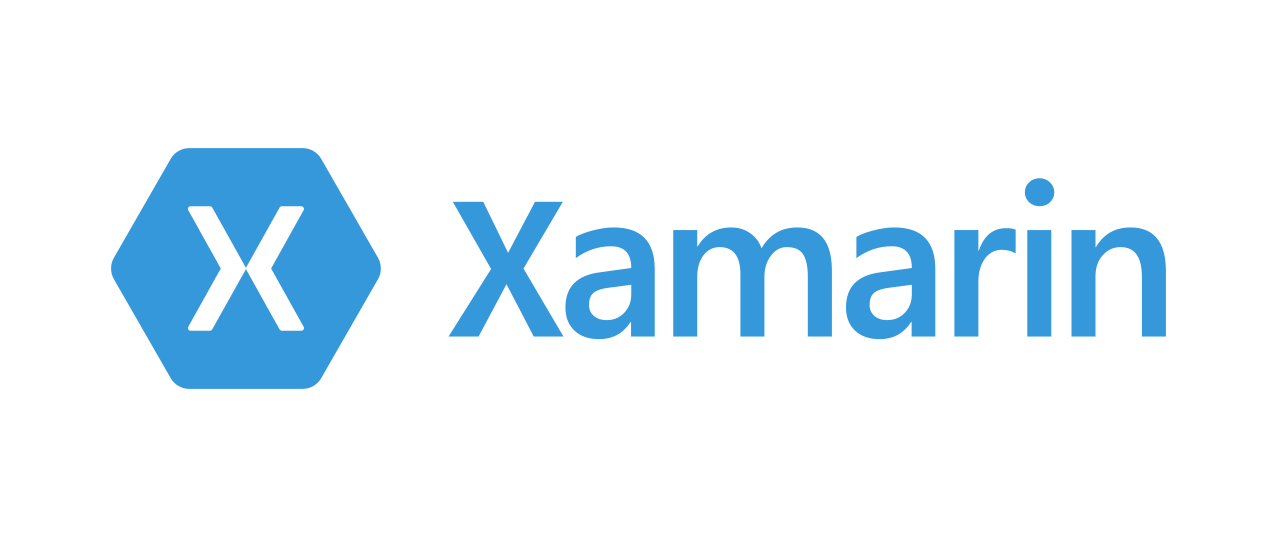 Generare un confronto tra i framework
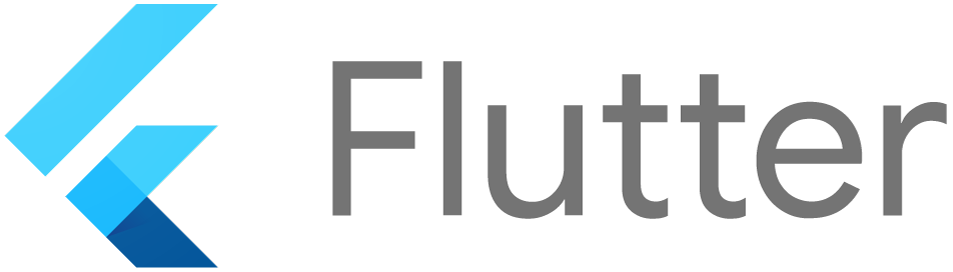 vs
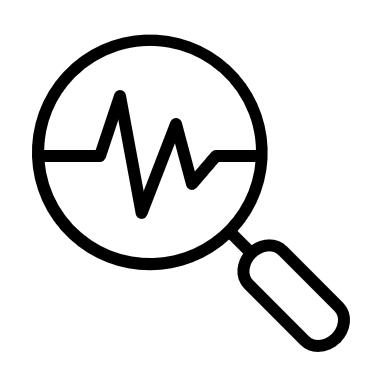 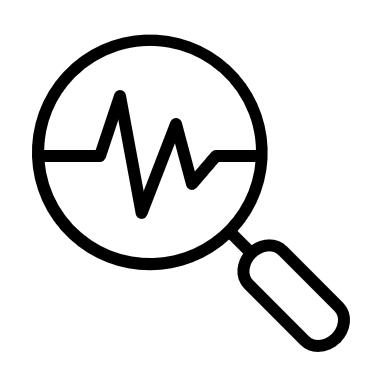 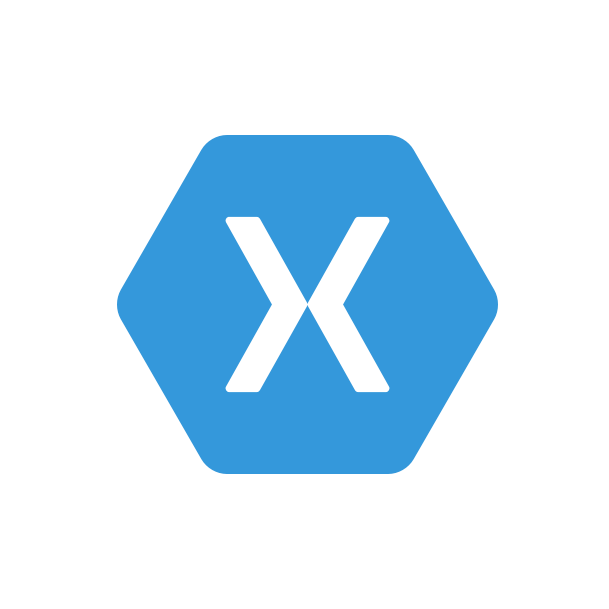 INDICE
INDICE
Contesto
Tabulato
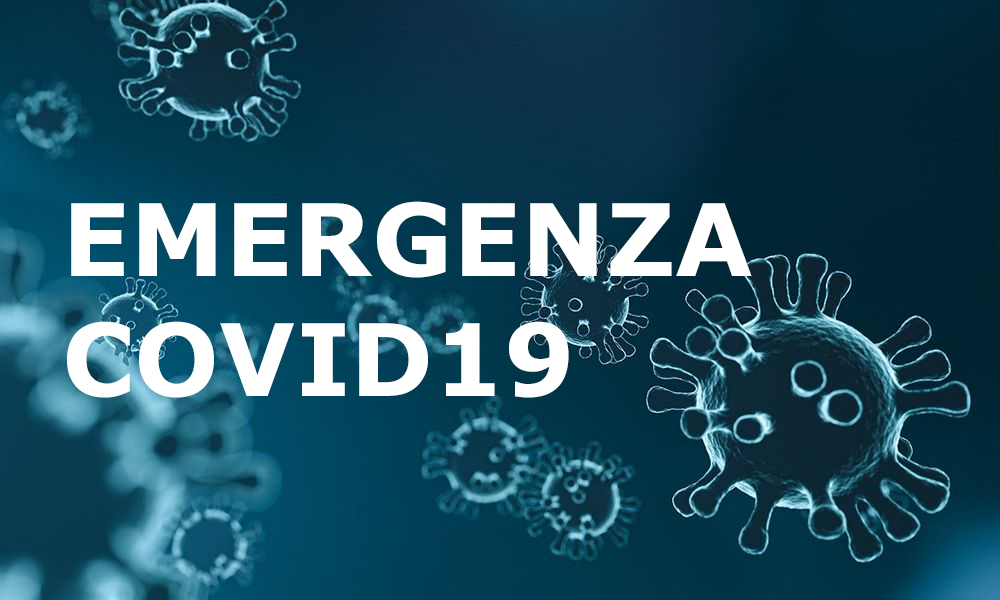 Nome:
Entrato:
Temperatura:
Cognome:
Uscito:
Il Caso di Studio
Protocolli Sanitari:
Nome:
Entrato:
Temperatura:
Cognome:
Uscito:
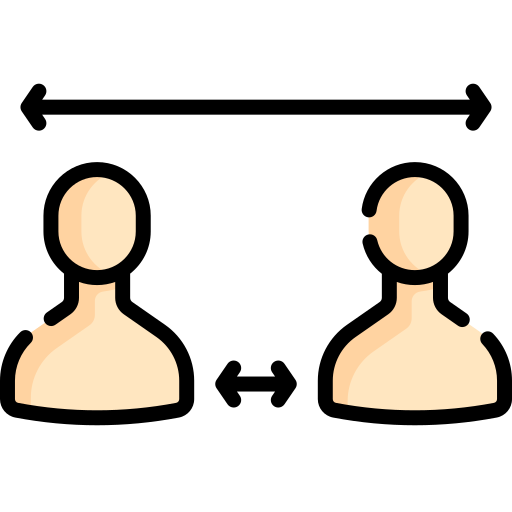 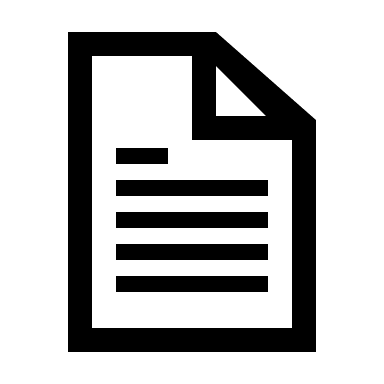 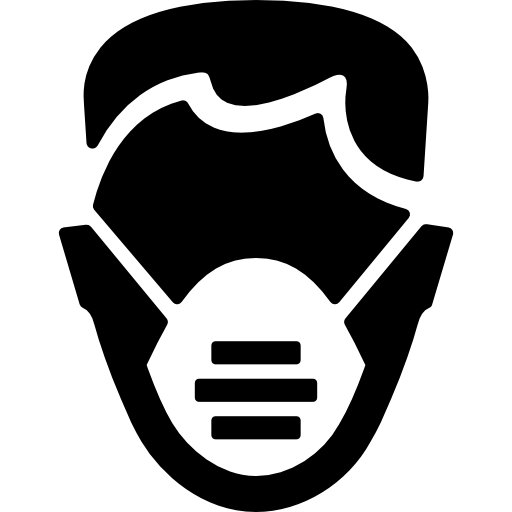 …
Fornire supporto all’operatore
informatizzando la fase di Triage con semplici funzionalità di gestione
Fase di Triage:
Controllo Temperatura
Annotare generalità
Annotare orario entrata e uscita
Tracciamento di persone per risalire a eventuali catene di contagio
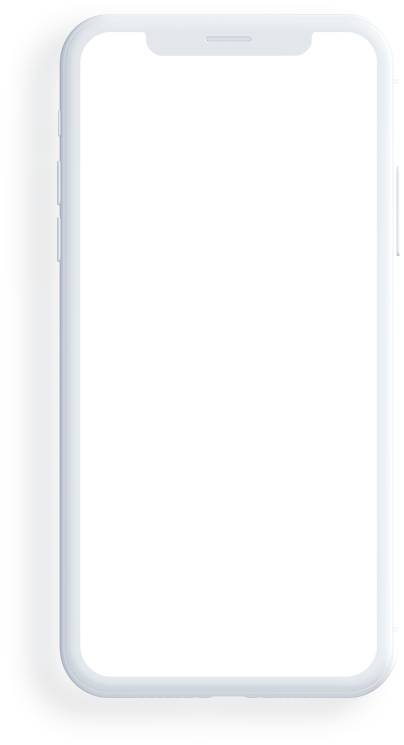 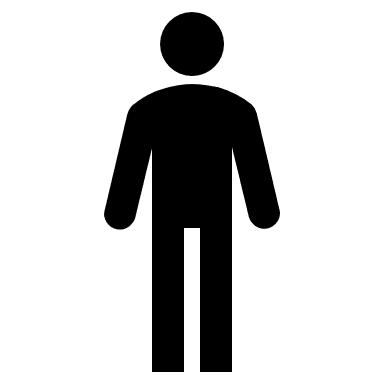 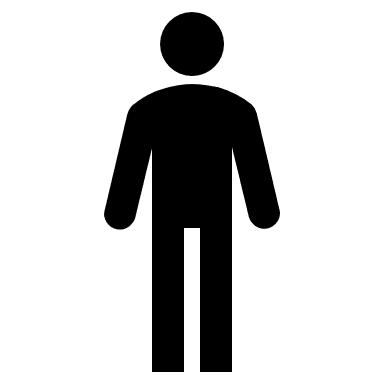 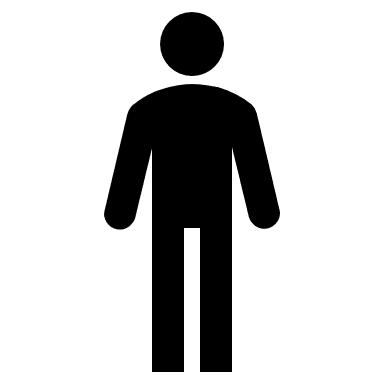 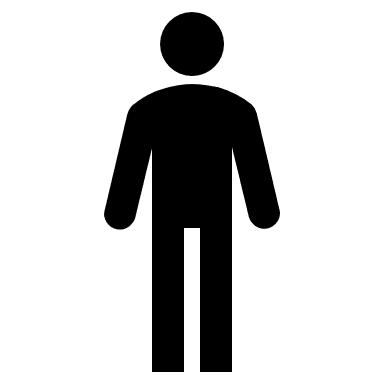 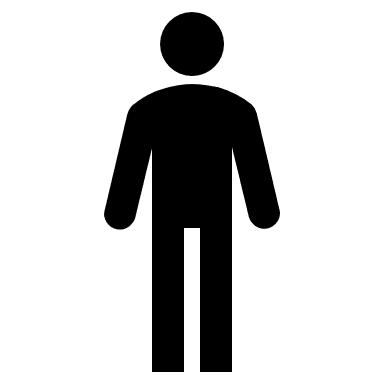 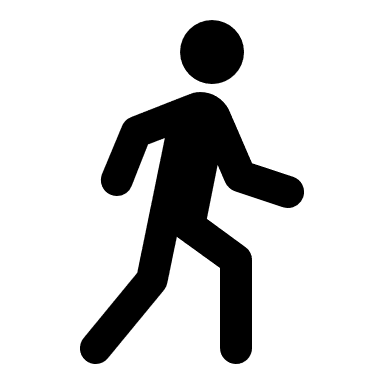 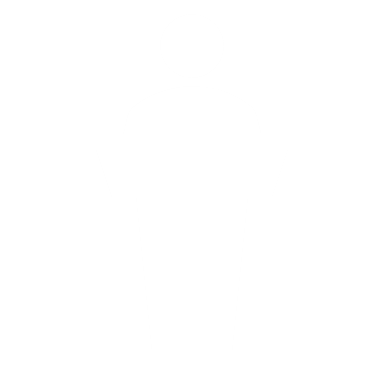 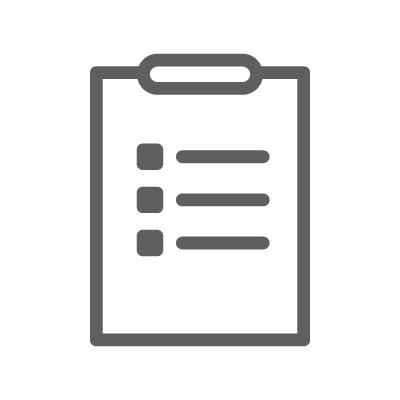 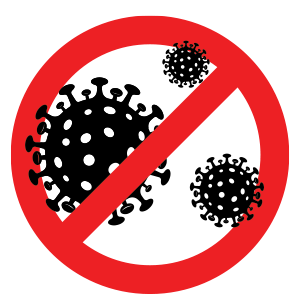 MYTA
INDICE
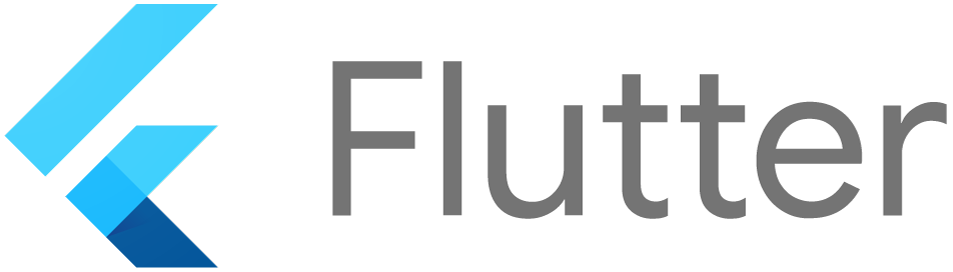 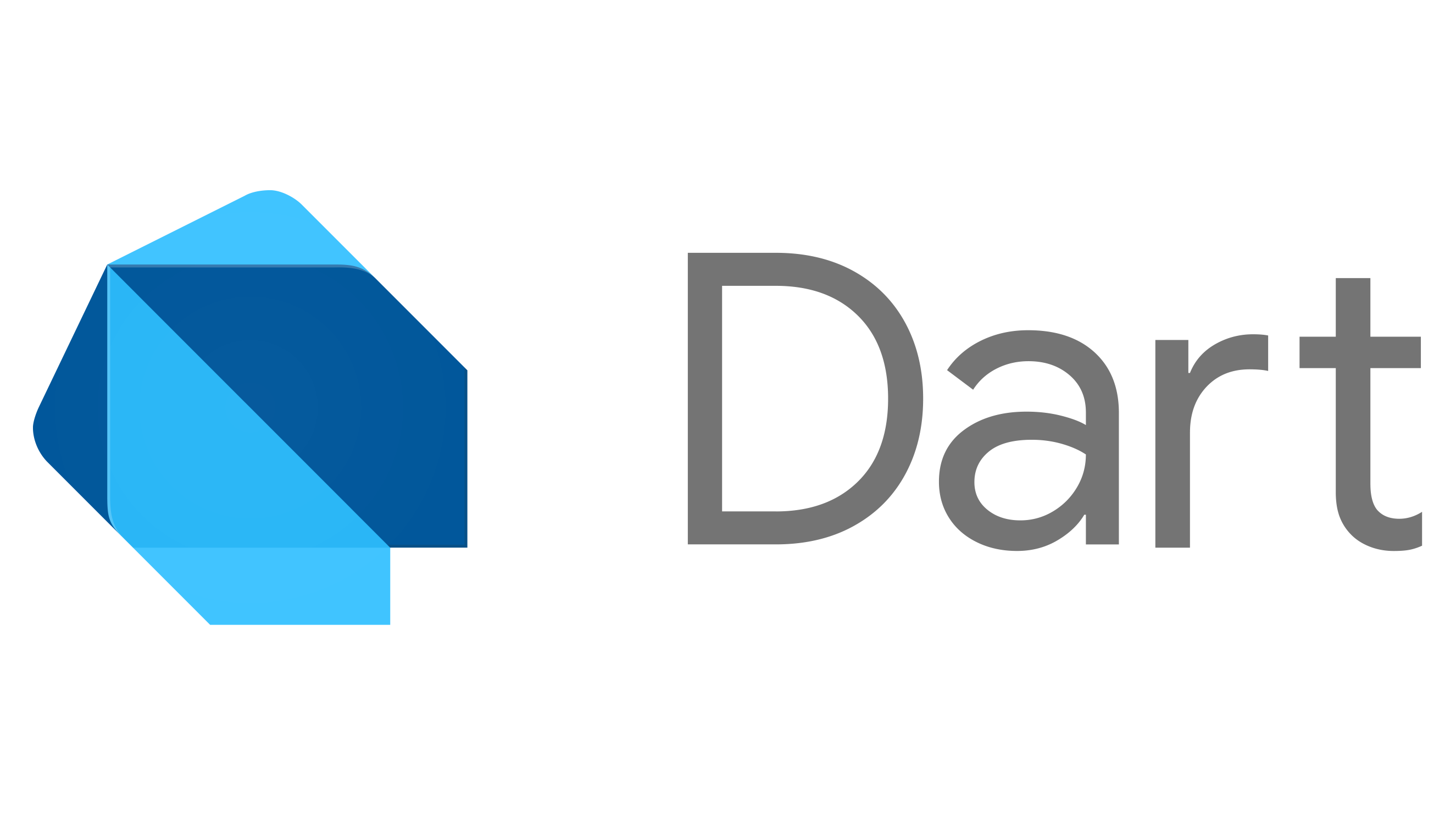 TecnologieUtilizzate
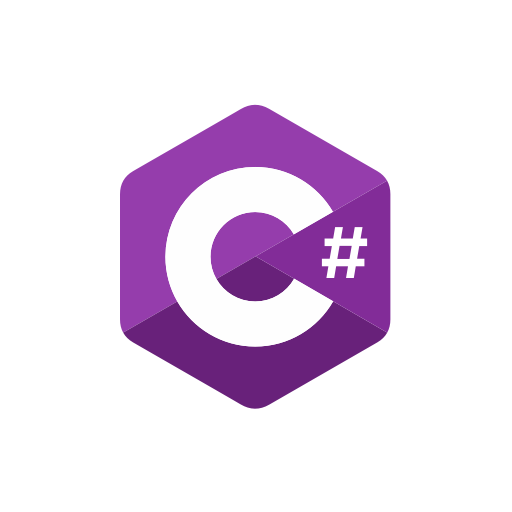 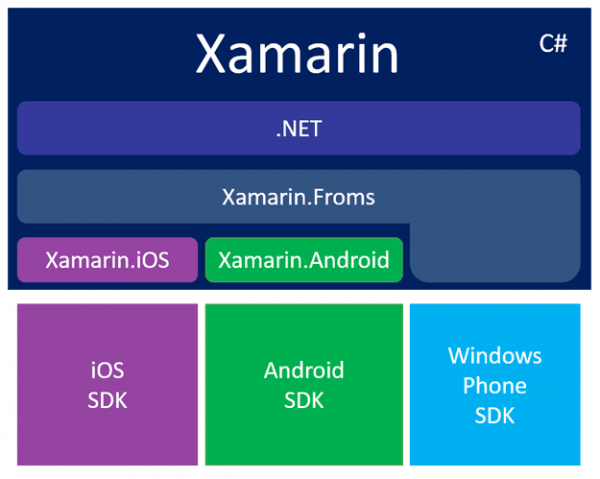 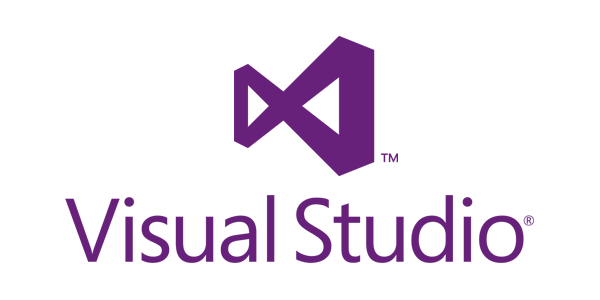 Xamarin.Forms
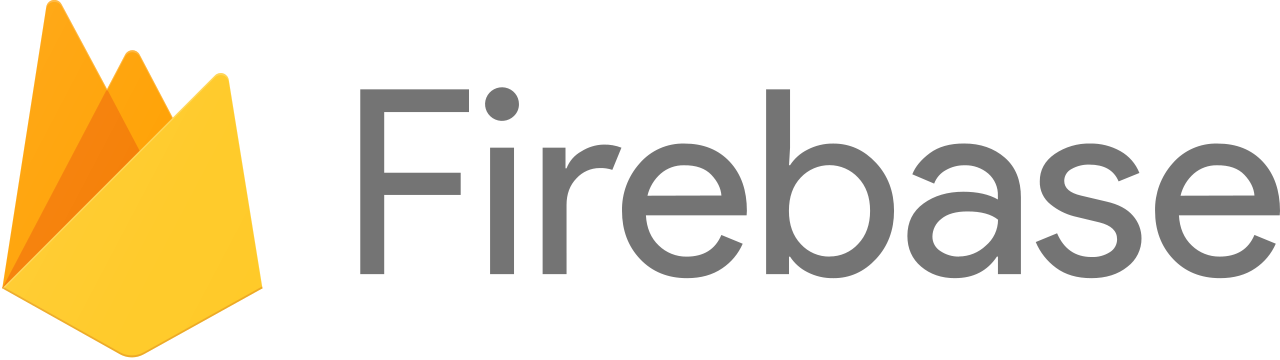 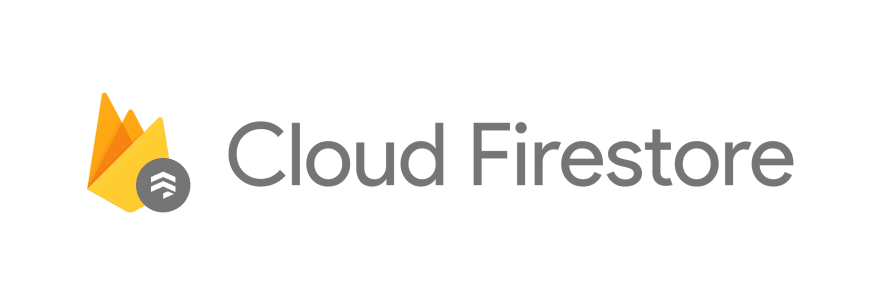 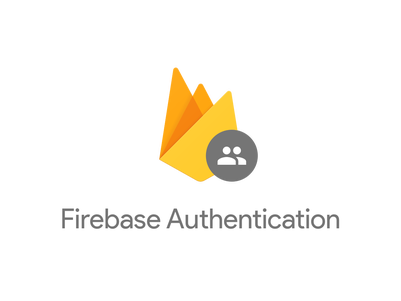 Cloud Firestore
[Speaker Notes: Contrasto scritta xamarin]
INDICE
Requisiti
Progettazione
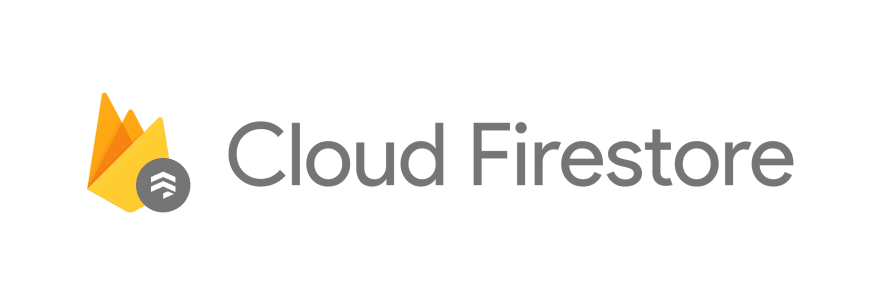 Database
NOSQL
NON-RELAZIONALE
DOCUMENTI JSON-LIKE
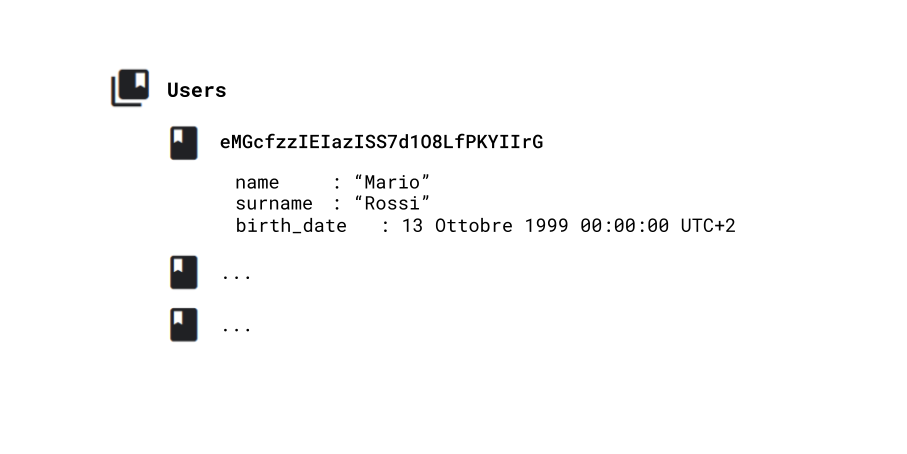 Raccolta (Collection)
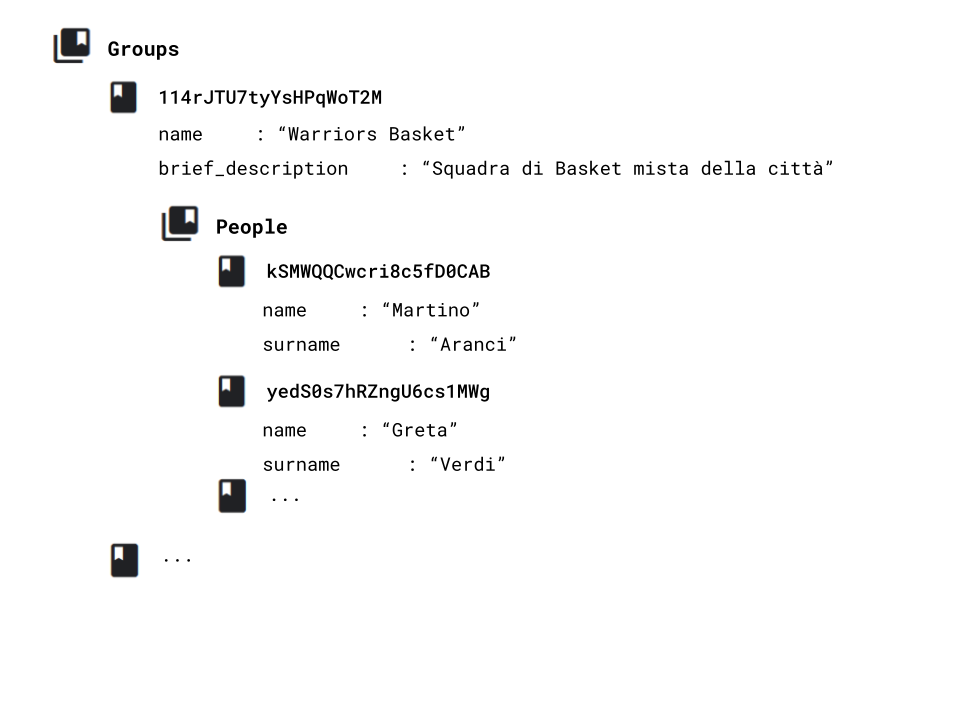 Documento
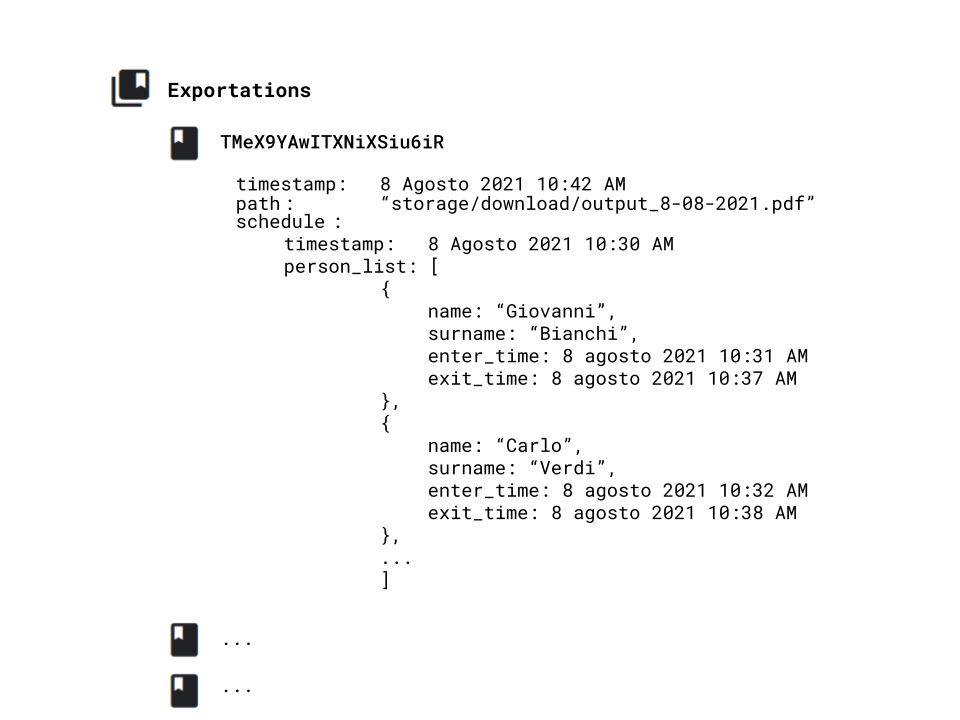 INDICE
Triage Page
Xamarin
Flutter
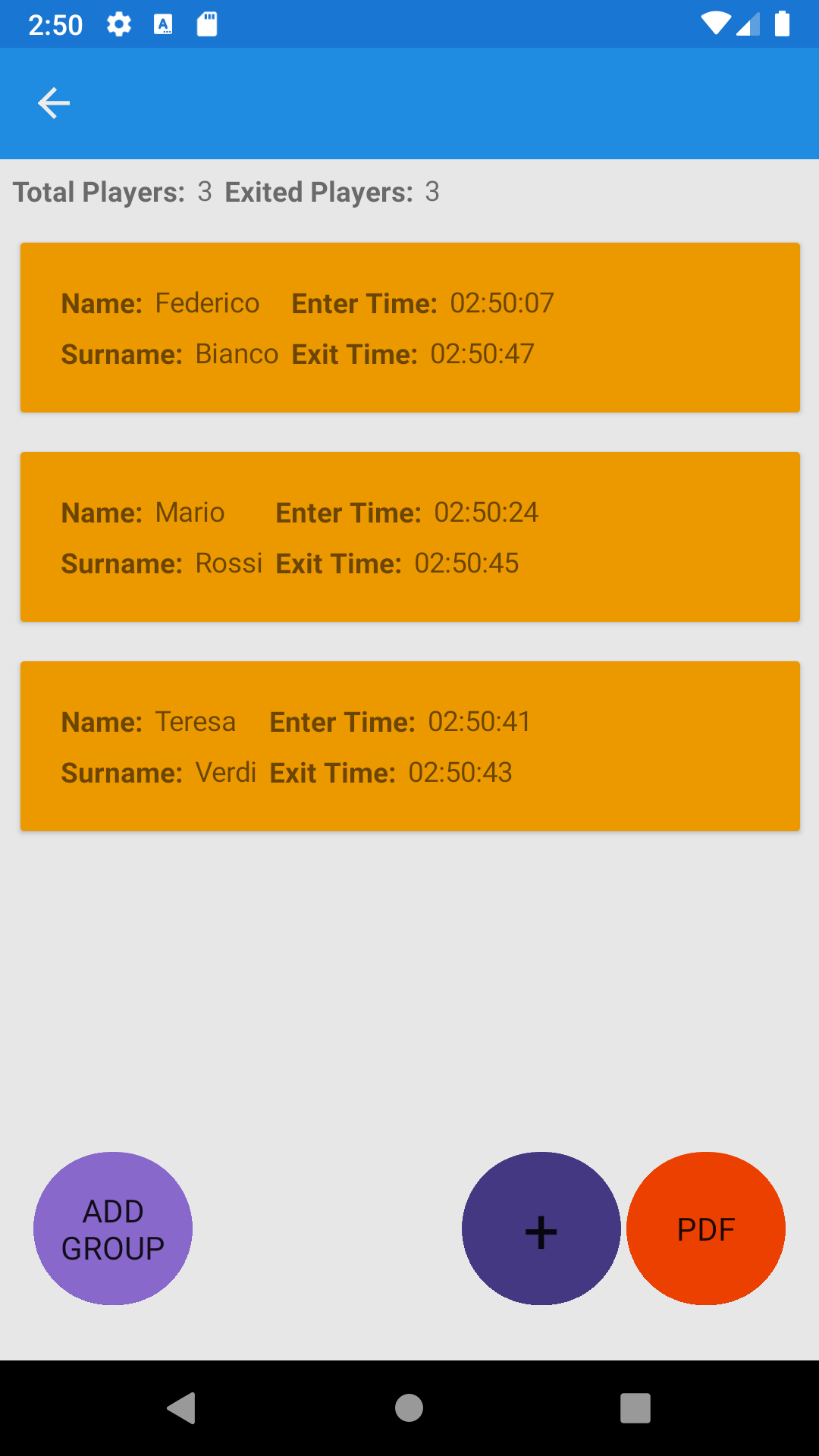 Crea scheda
Aggiungi o elimina persona 
Esporta scheda in pdf
Crea gruppo con persone della scheda
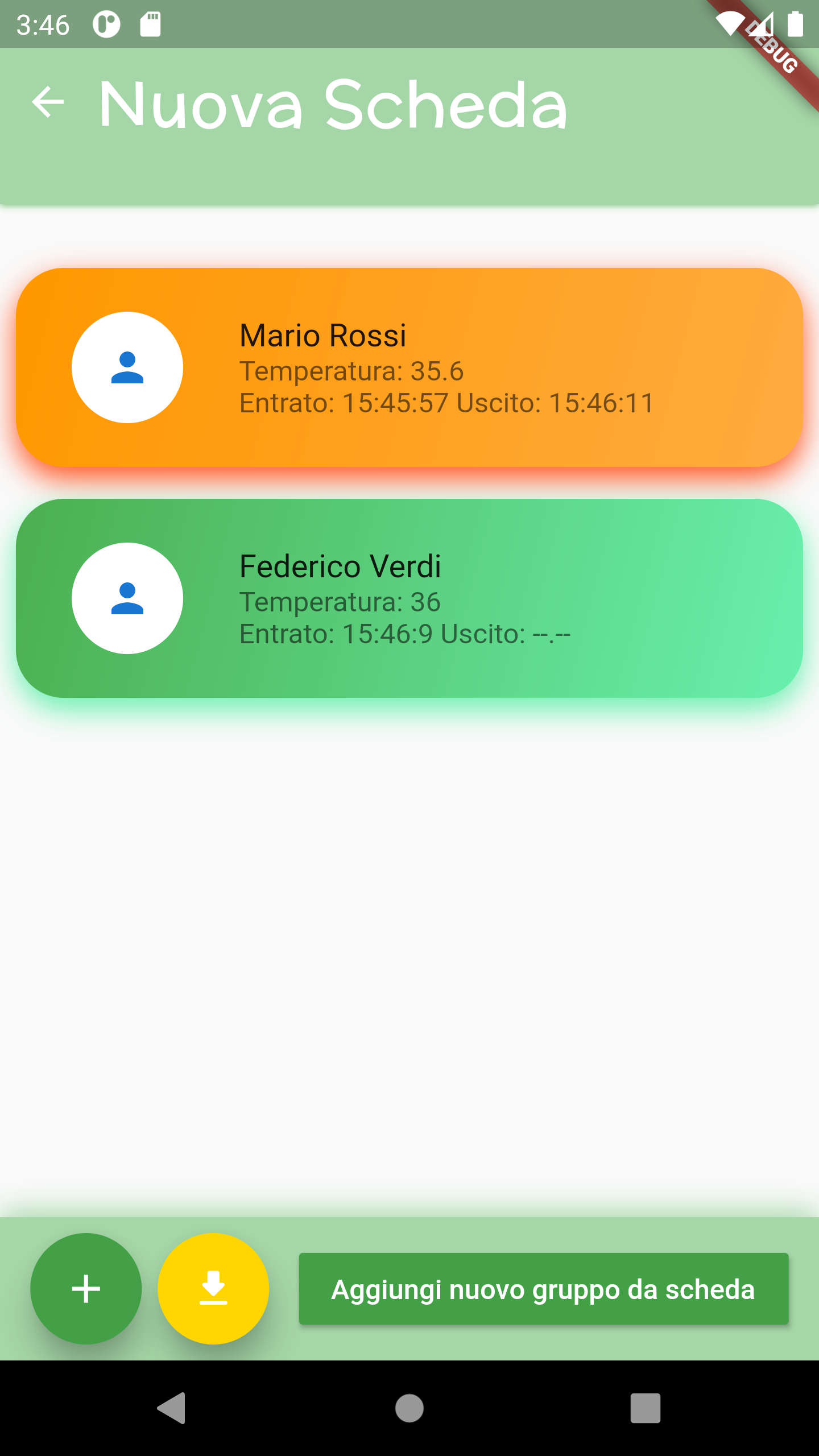 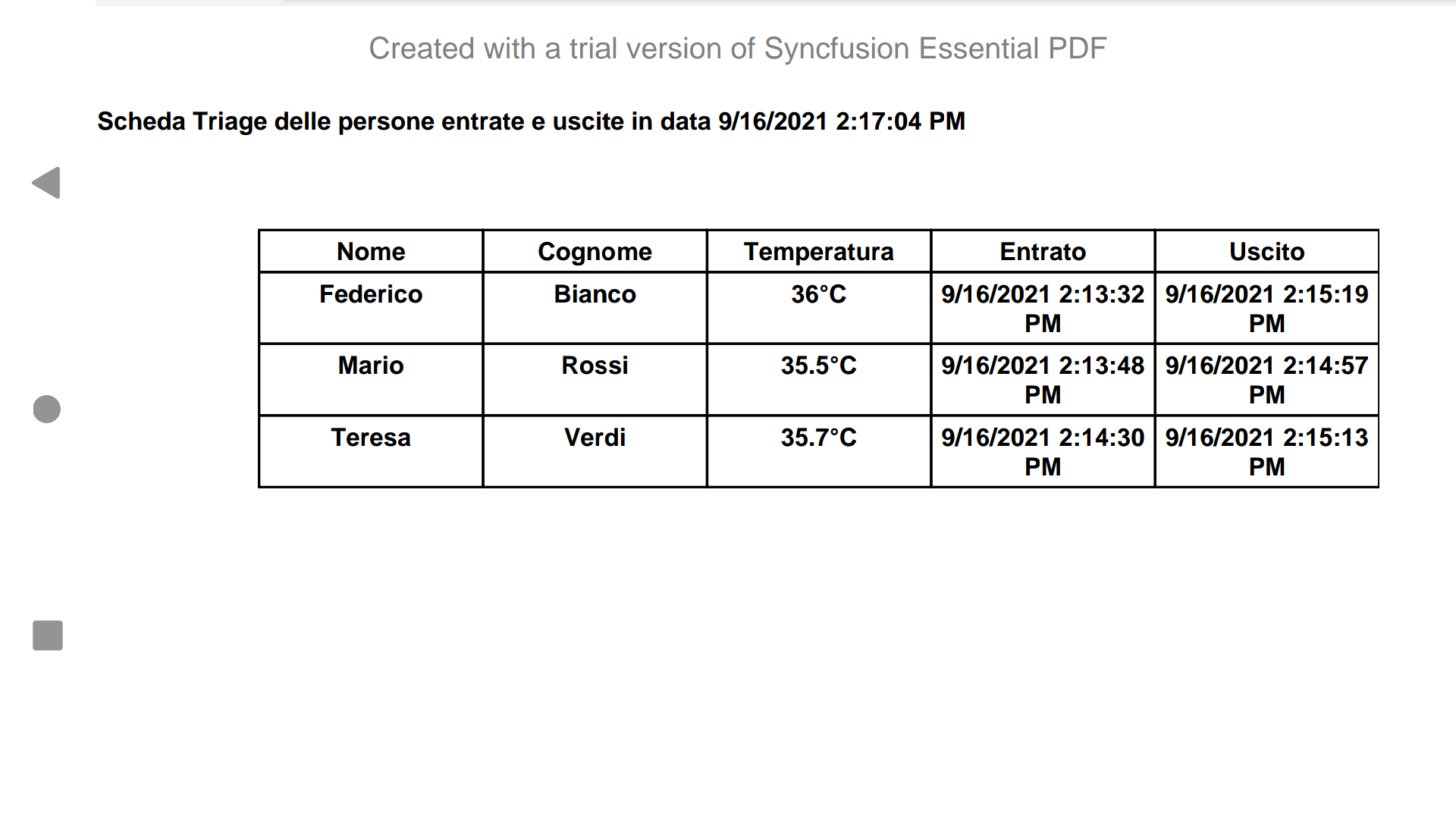 Groups Page
Xamarin
Flutter
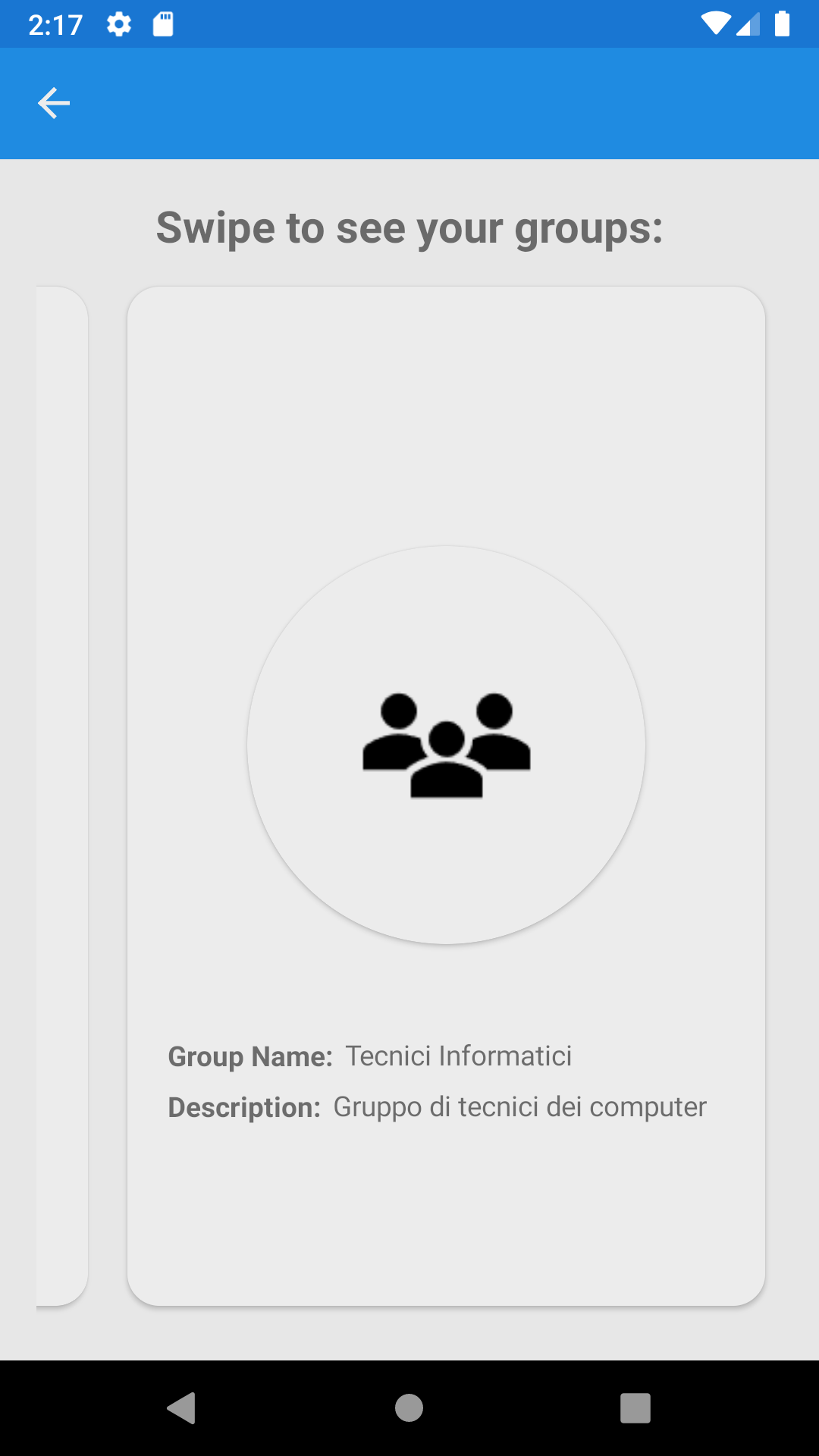 Elenco gruppi utente
Dettaglio di un gruppo
Crea nuova scheda da gruppo
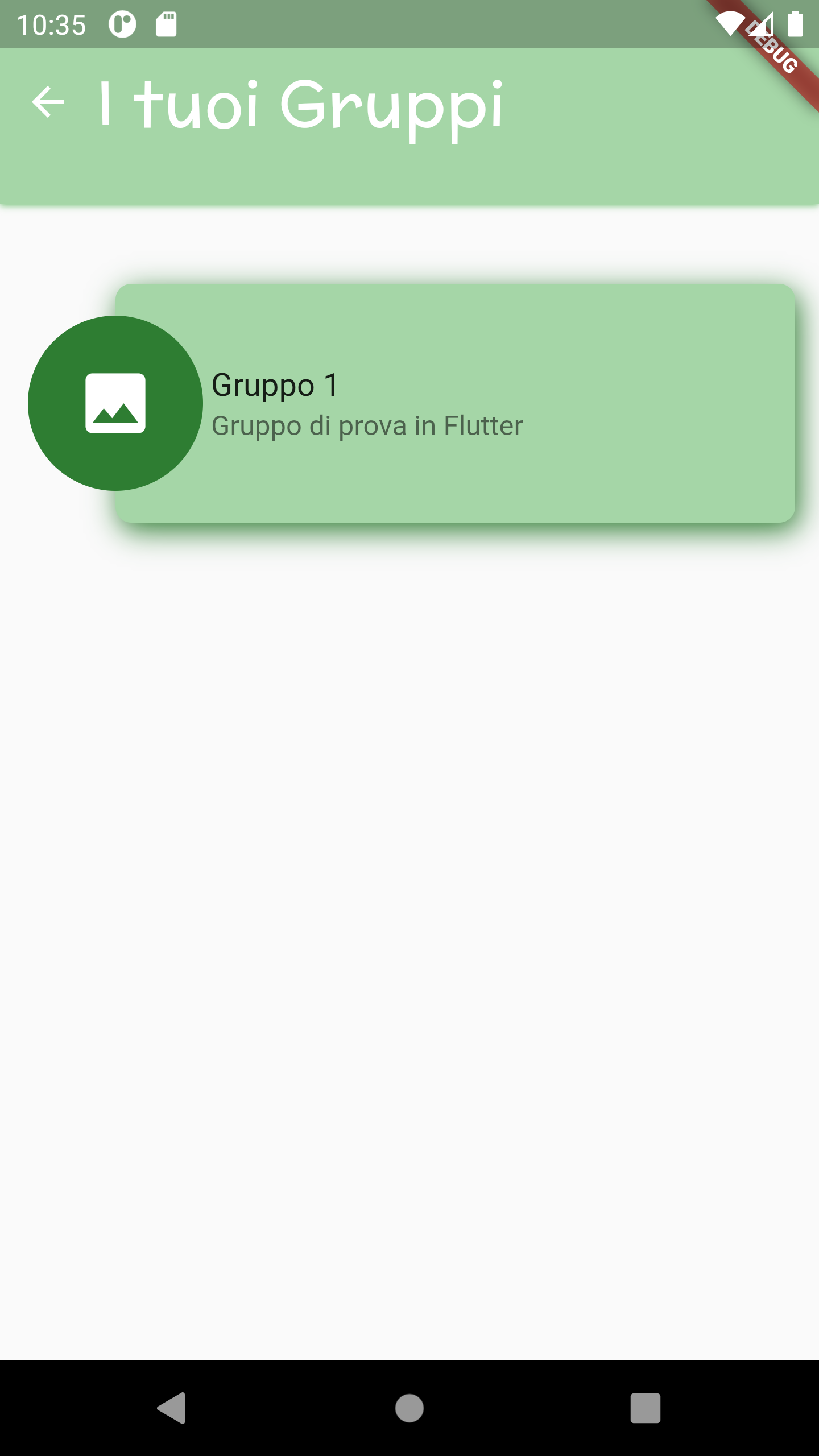 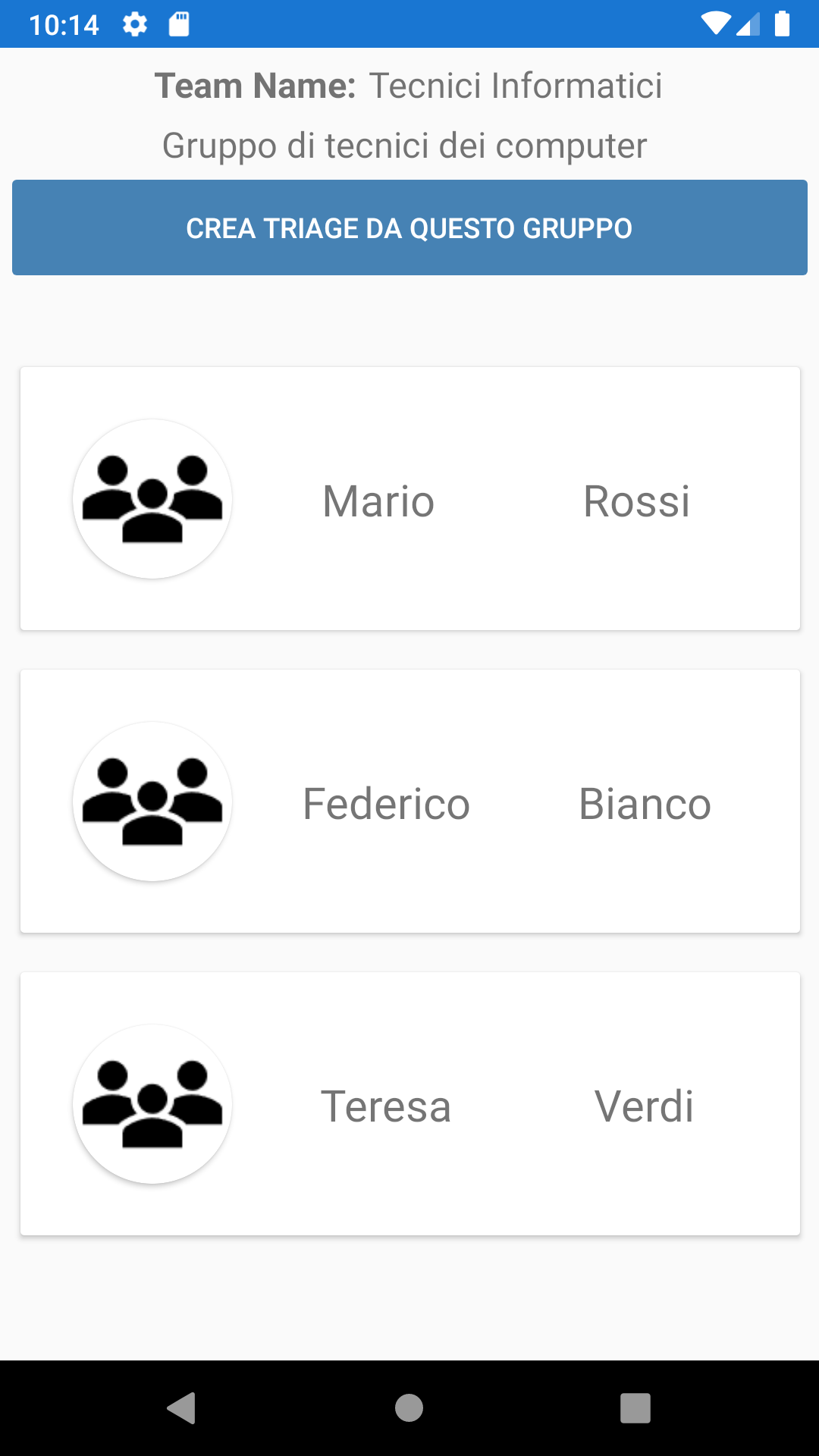 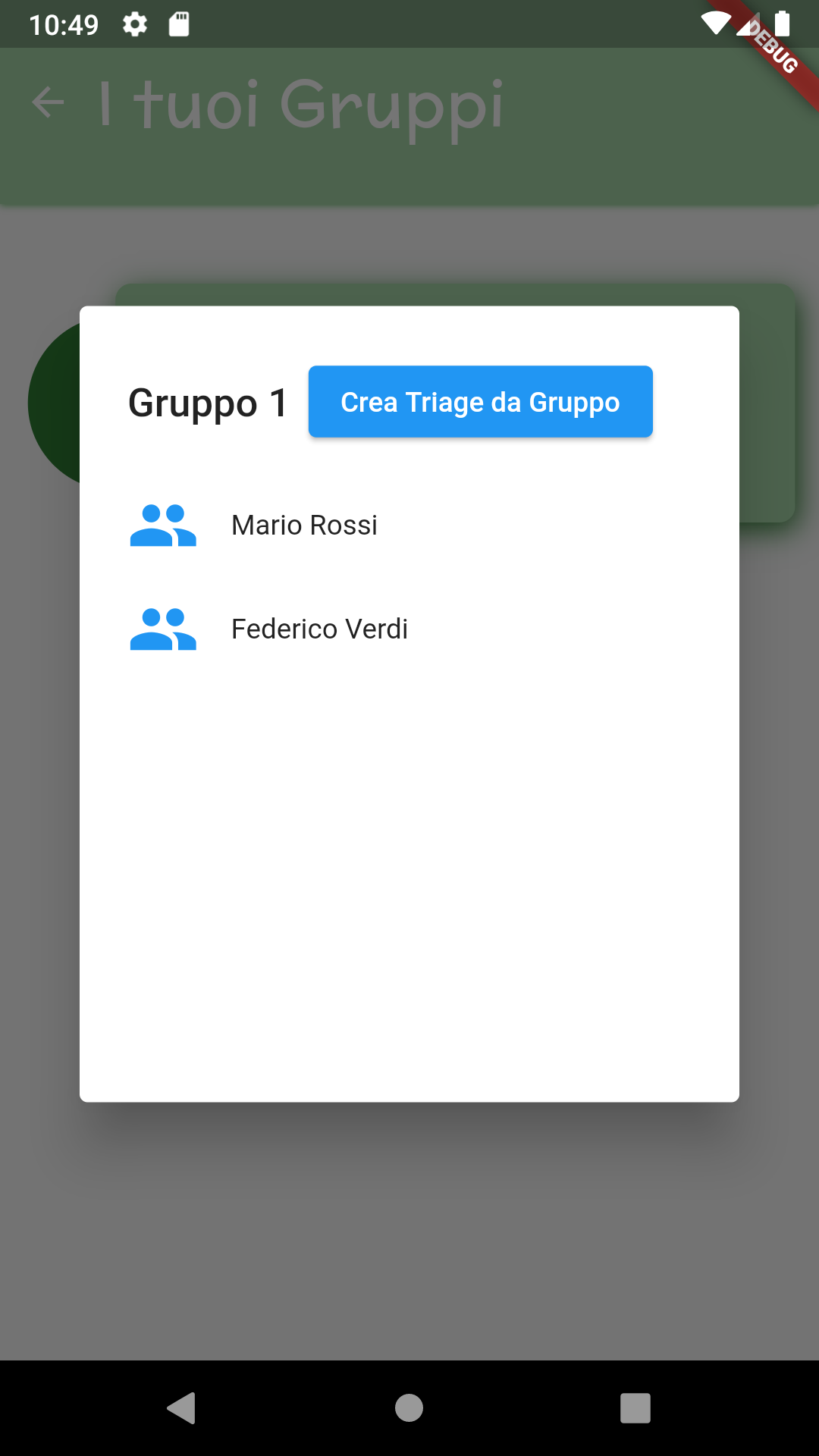 History Page
Xamarin
Flutter
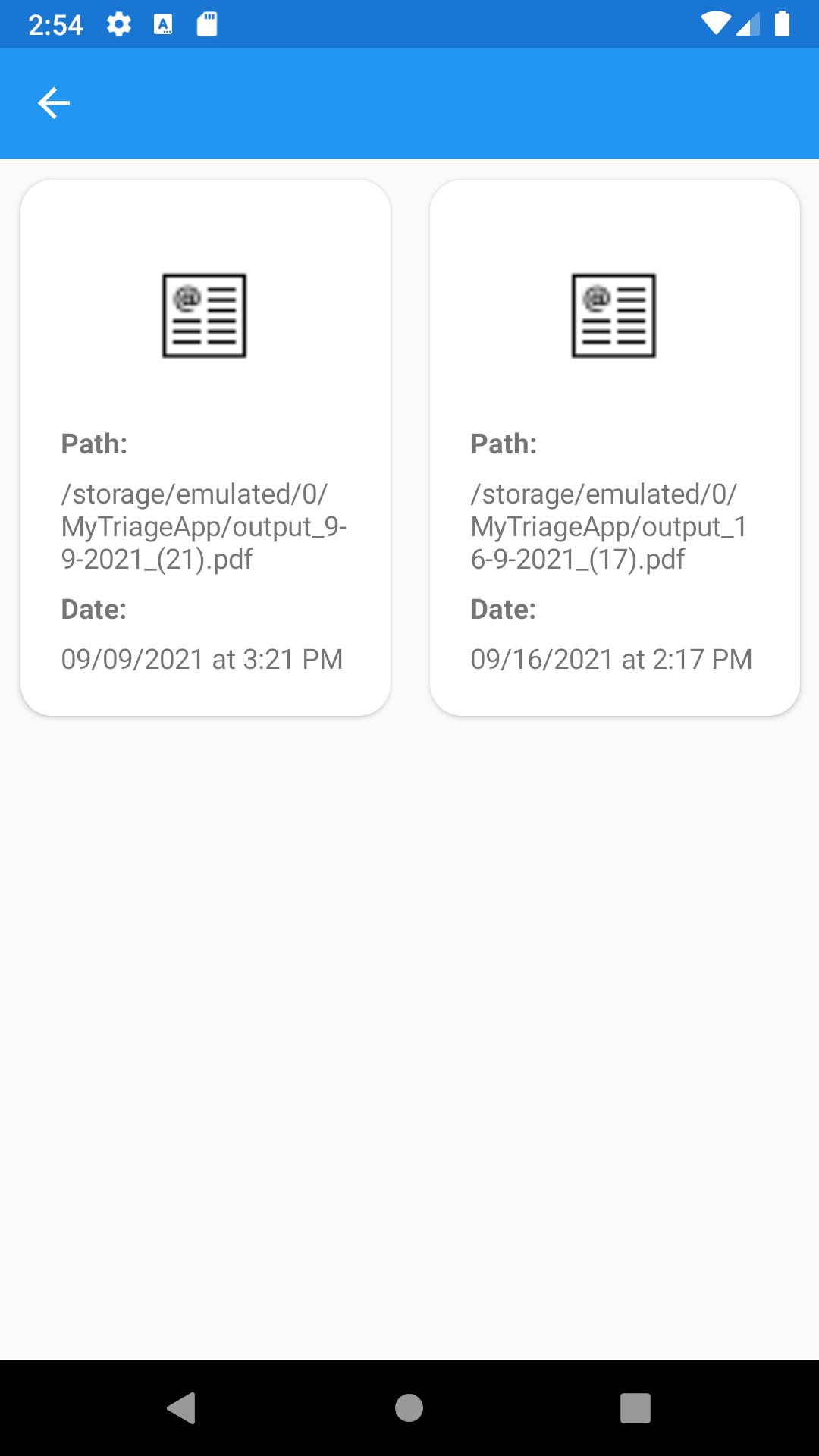 Elenco esportazioni utente
Rigenera pdf di una vecchia esportazione
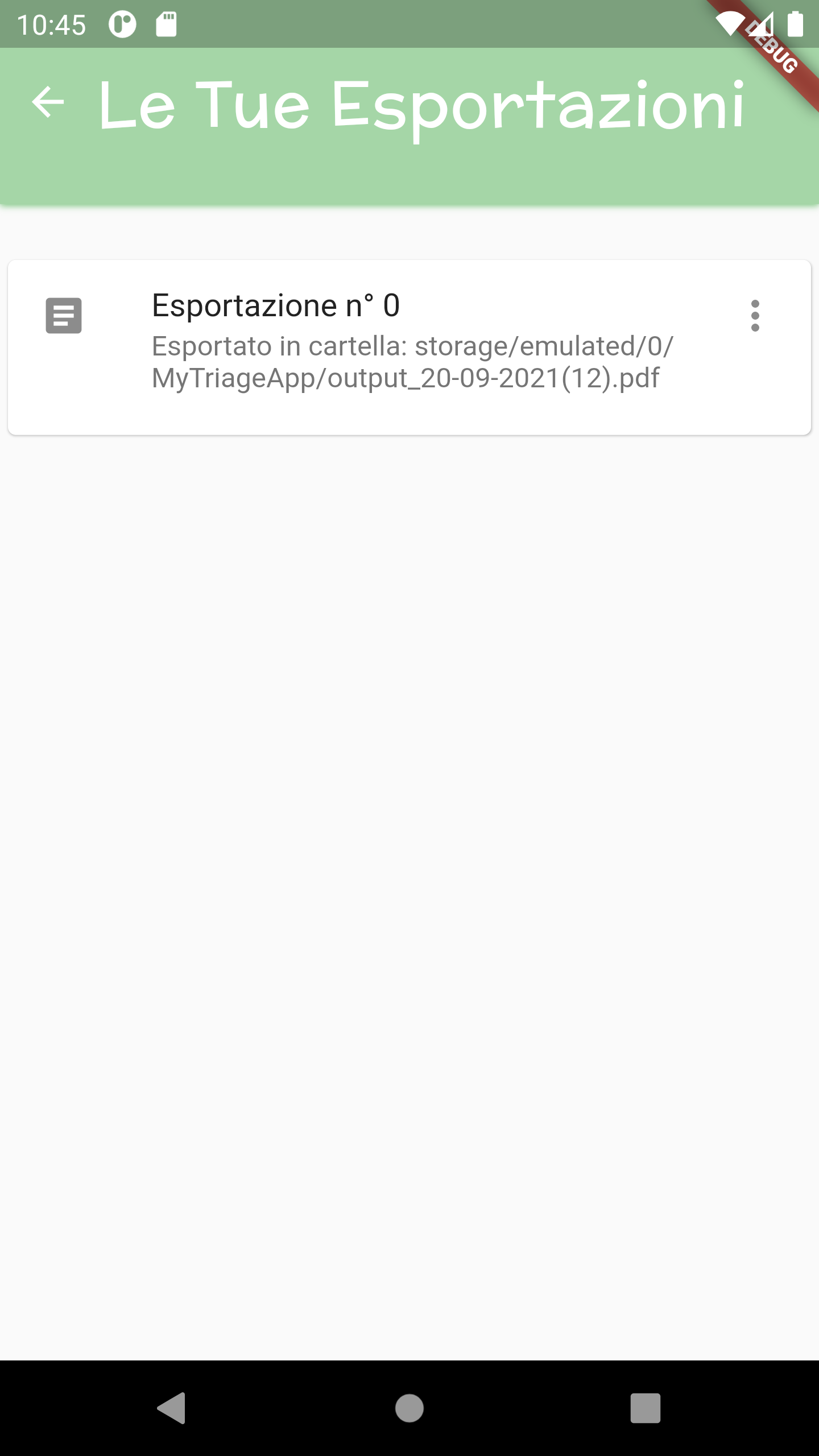 INDICE
Confronto
Caratteristiche
Developer Experience
Confronto
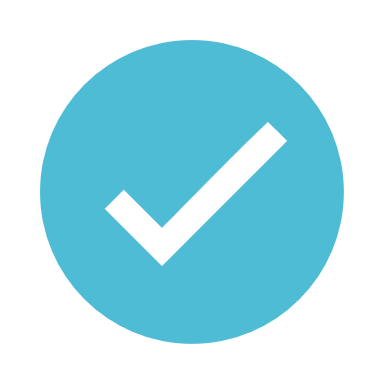 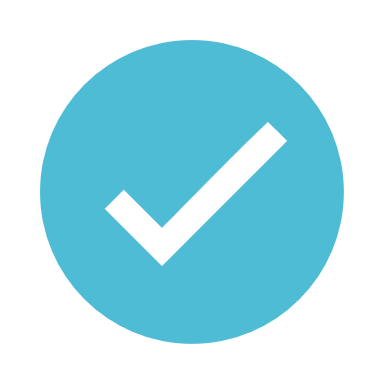 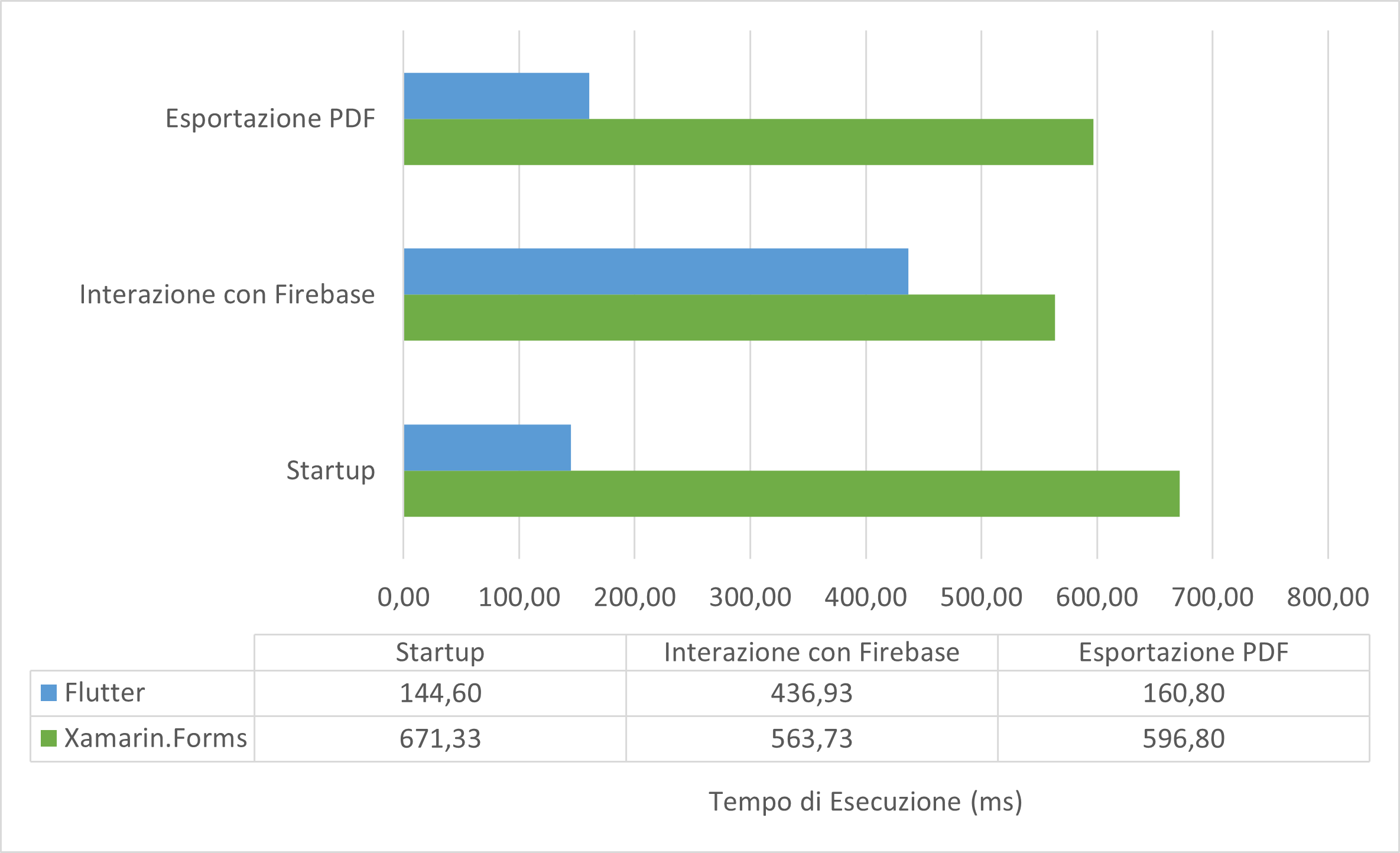 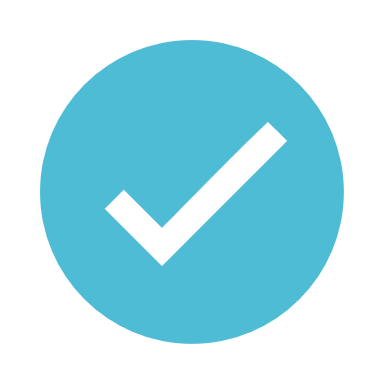 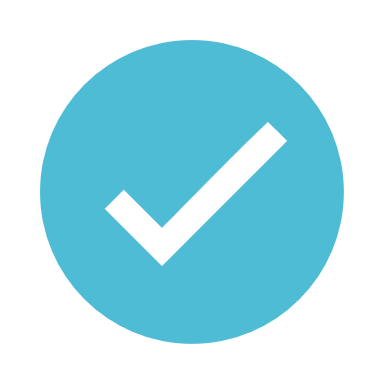 Performance
INDICE
Obiettivi Raggiunti
Sviluppi Futuri
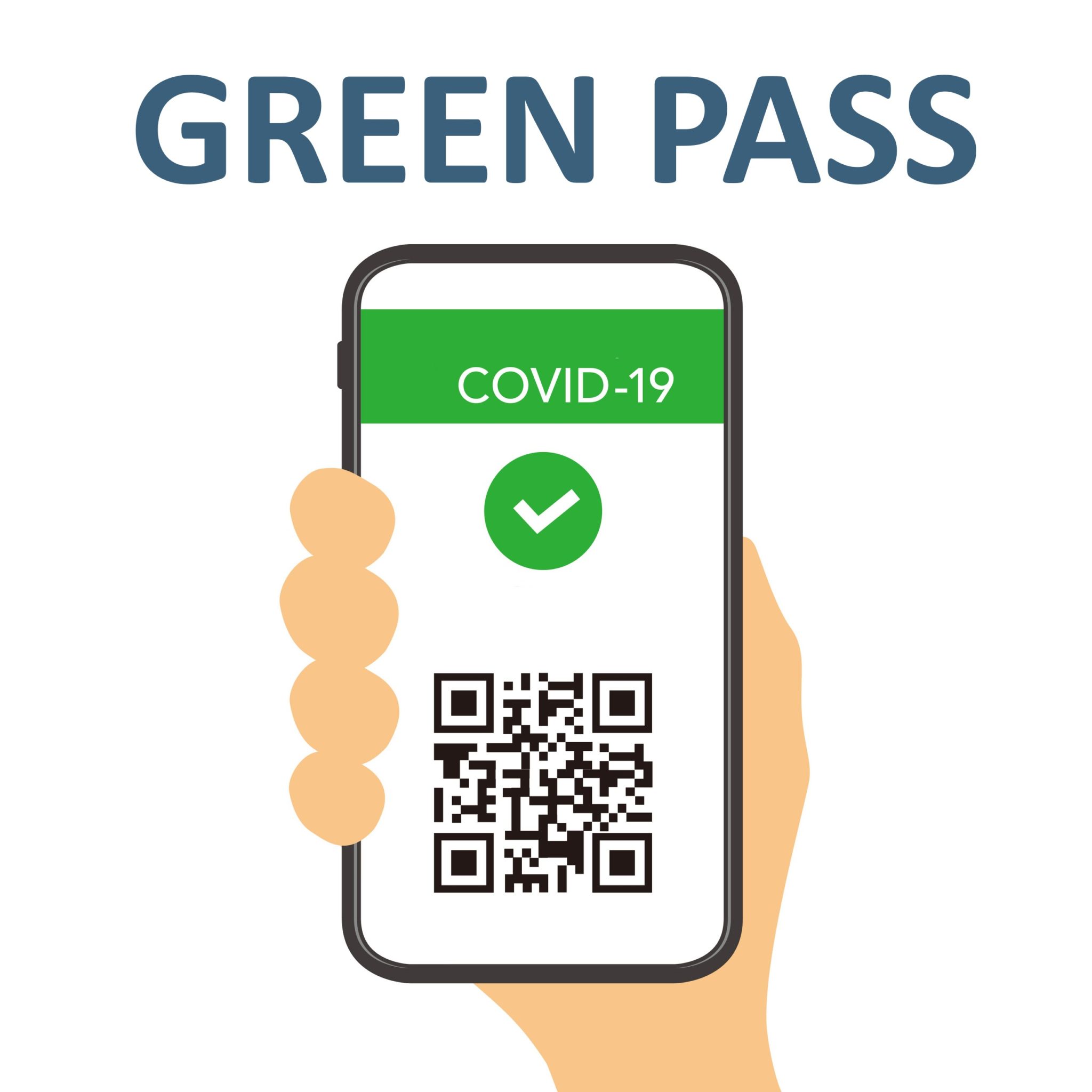 Integrazione Green-Pass
Sviluppo MyTriageApp in Flutter
Sviluppo MyTriageApp in Flutter
Conclusione
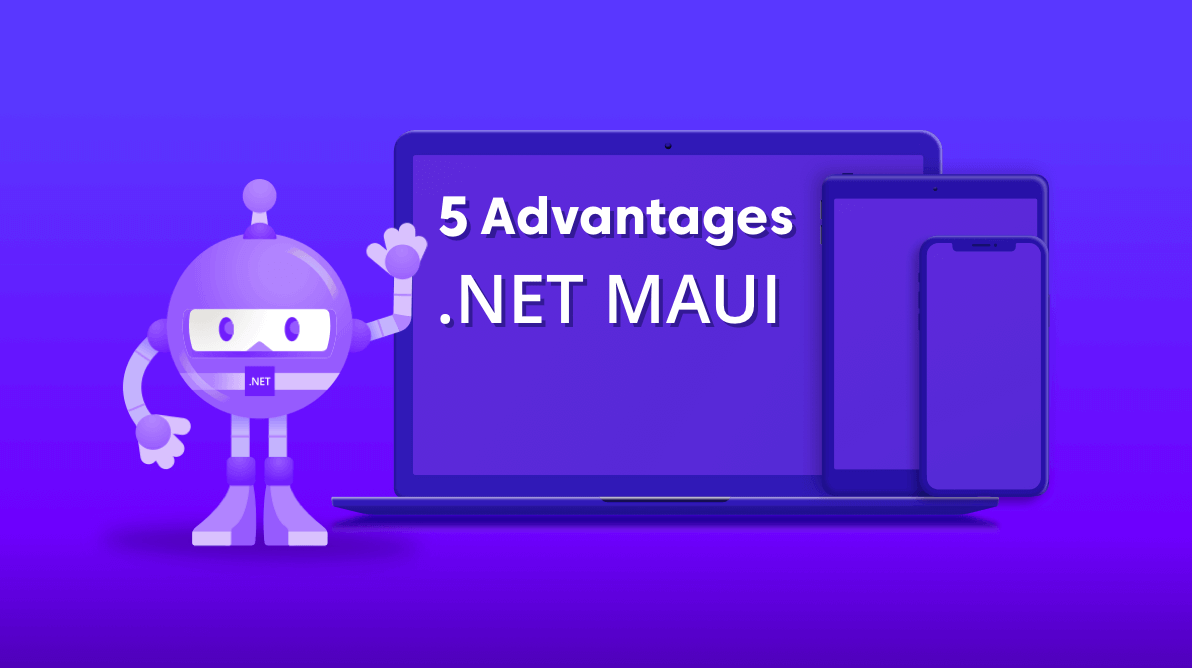 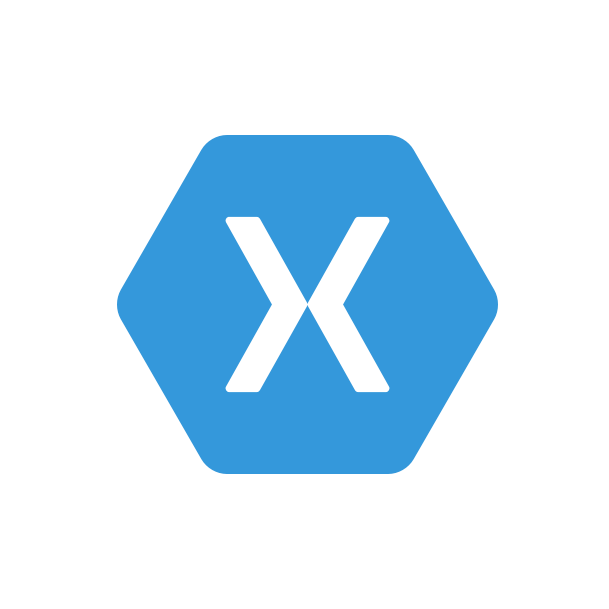 Nuovo sviluppo con .NET MAUI
Sviluppo MyTriageApp in Xamarin
Sviluppo MyTriageApp in Xamarin
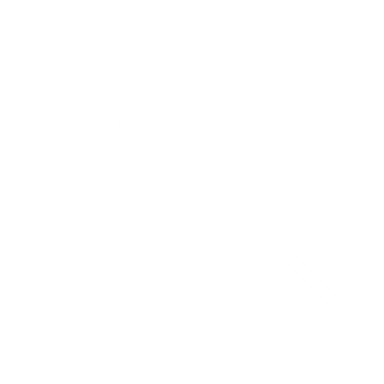 Analisi delle performance
Analisi delle performance
Confronto dei framework
vs
Confronto dei framework
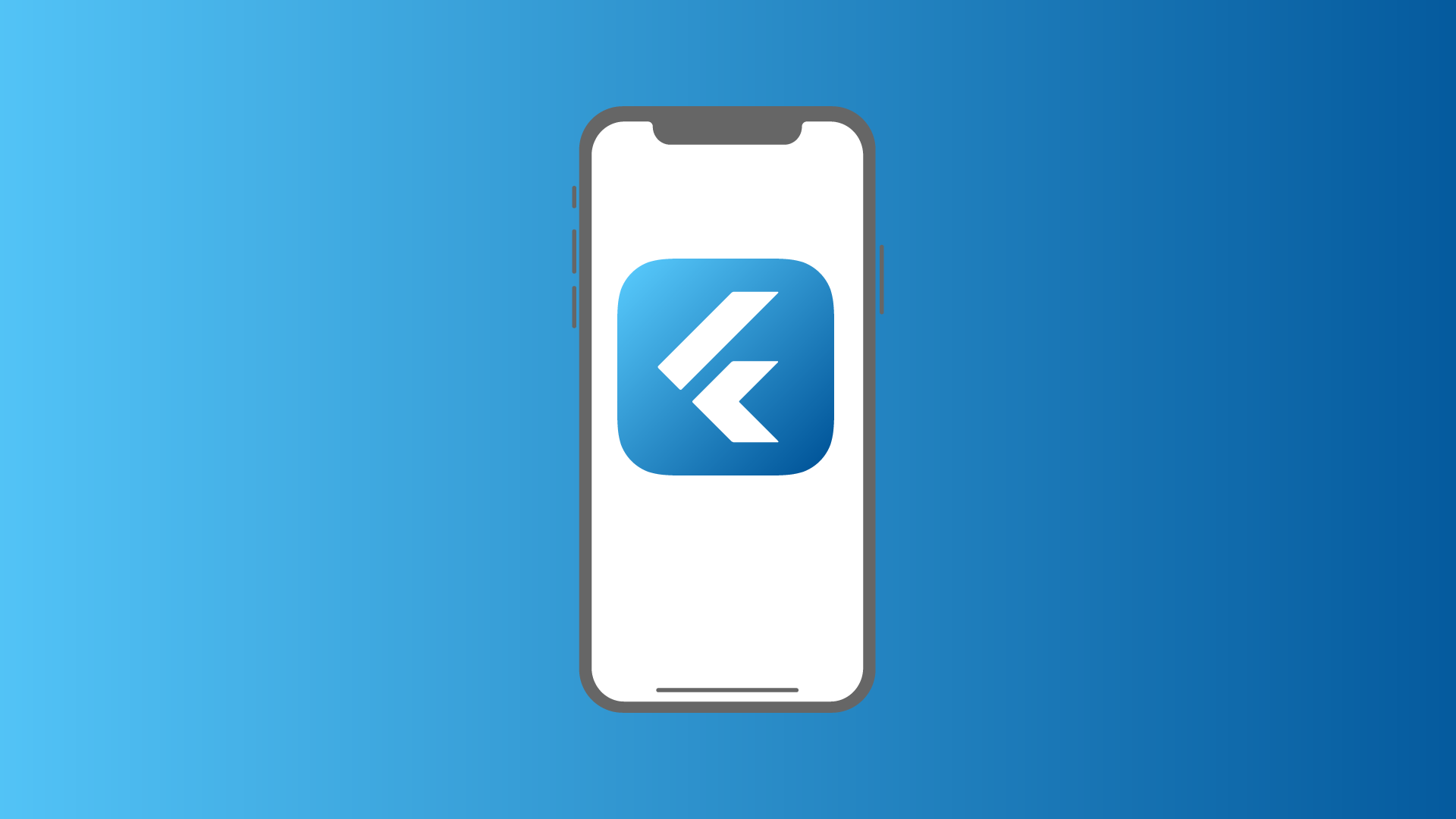 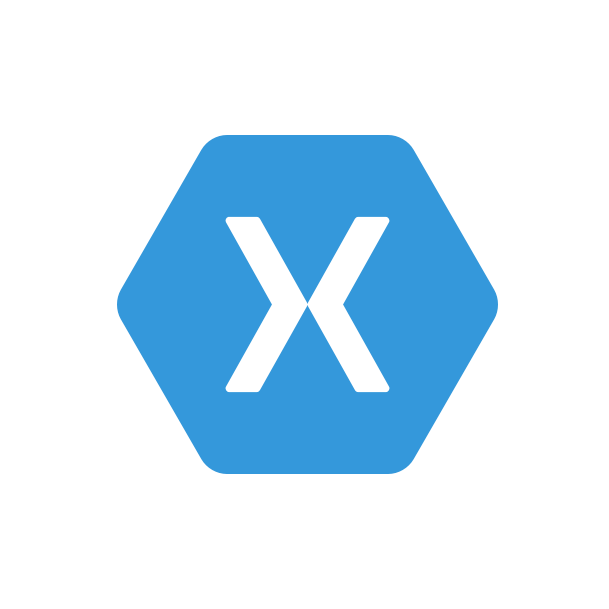 Grazie per l’attenzione.